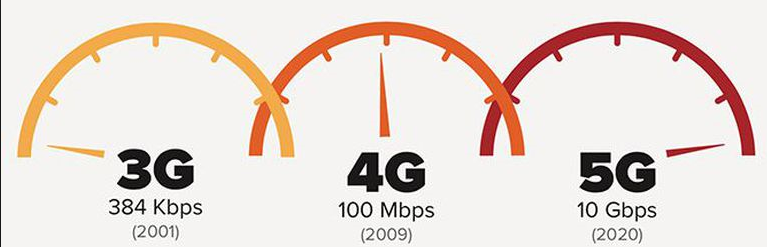 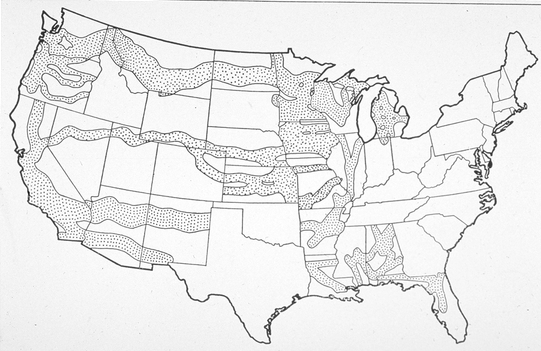 U.S. Western Railway Land Grants